Координационная лестница как эффективное средство развития ОВД и координационных способностей у детей дошкольного возраста
Выполнила:
Инструктор по ФК Пенкина Н.И. ГБДОУ ДС №32
Цель:
      развитие у детей  дошкольного возраста координации движений, ориентировки в пространстве; формирование навыков ОВД
Задачи: 
Упражнять в ходьбе, прыжках и беге в ограниченном пространстве.
Совершенствовать навыки владения мячом. 
Воспитывать интерес к физическим упражнениям.
Укреплять здоровье путём применения специальных средств и методов, способствующих повышению функциональных возможностей, укрепляющих опорно-двигательный аппарат, зрение, сердечно-сосудистую и дыхательную системы.
Оборудование:
Лестница представляет собой две параллельные нейлоновые стропы, соединённые между собой 11 пластиковыми рёбрами жёсткости через одинаковые расстояния. Длина 3 метра, расстояние между стропами и пластиковыми рёбрами жёсткости -30 см. Внутренний размер ячейки 27*27. Рёбра жёсткости имеют жёсткую фиксацию в стропе.
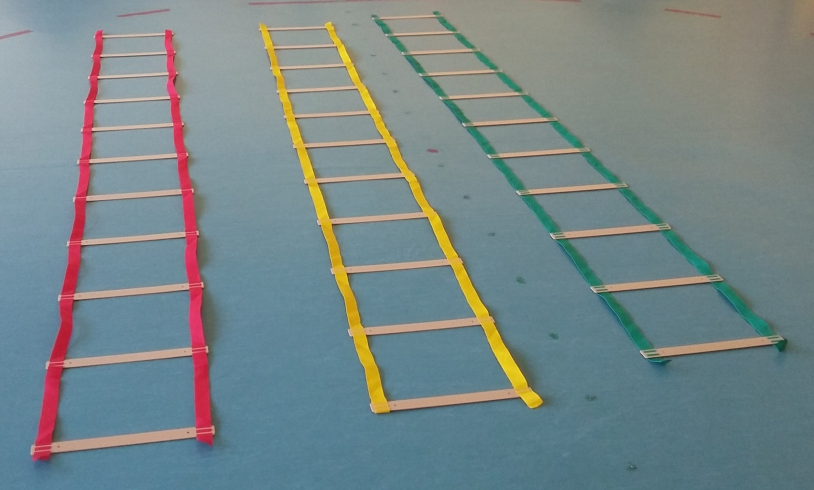 Методика выполнения заданий
Тренажер располагается на горизонтальной поверхности и раскладывается на всю длину. 
1. Ребёнок изучает карточки, на которых изображены картинки, с помощью которых он определяет ОВД:
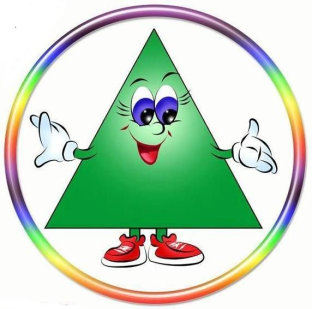 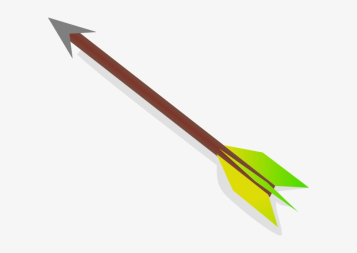 Ходьба
Ускорение(быстрая ходьба или бег)
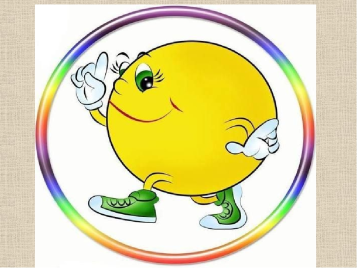 Прыжки
2. Далее ребёнок изучает карточки, на которых изображены схемы положения ног при выполнении ОВД.
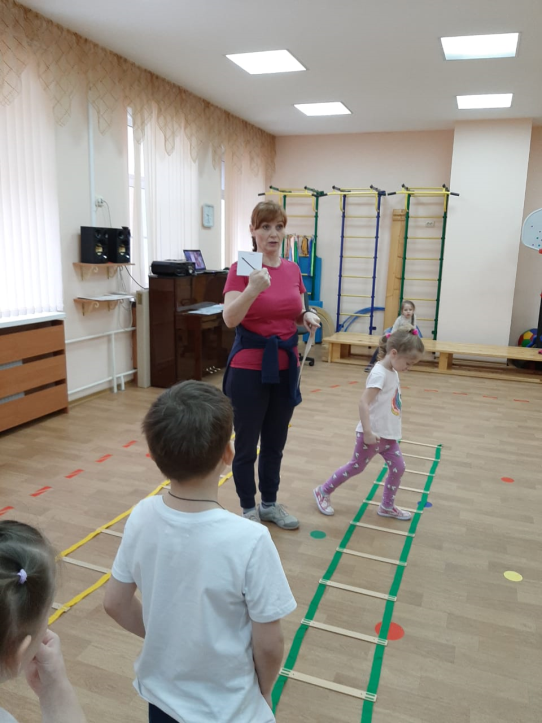 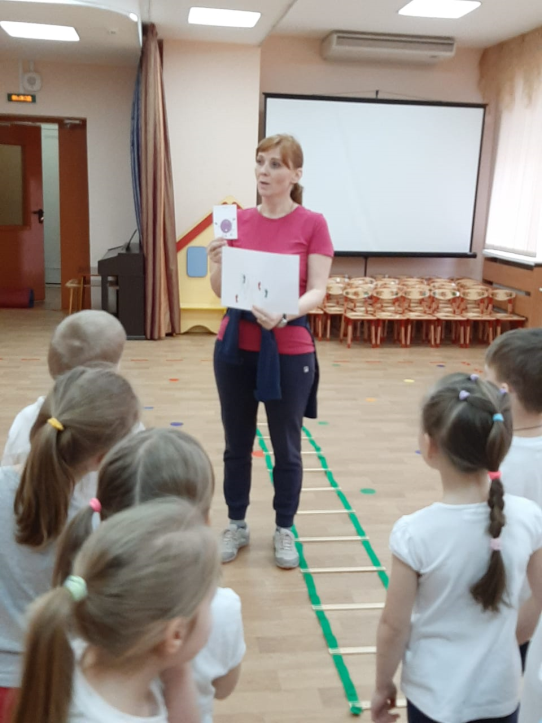 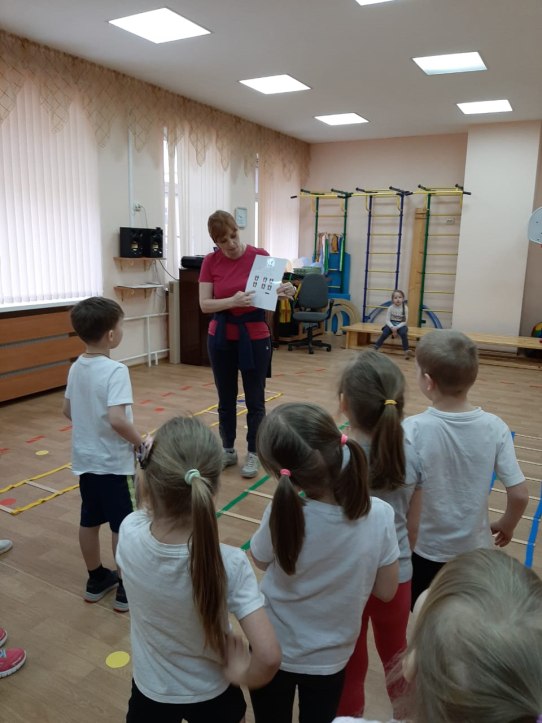 Виды упражнений

Ходьба:

1.Ходьба в спокойном темпе
ходьба переступающим шагом по схеме
ходьба приставными шагами по схеме
ходьба из стороны в сторону
ходьба спиной вперёд
2.Ходьба с ускорением
ускоренная ходьба переступающим шагом по схеме
ускоренная ходьба приставными шагами по схеме
ускоренная ходьба из стороны в сторону по схеме
ускоренная ходьба спиной вперёд
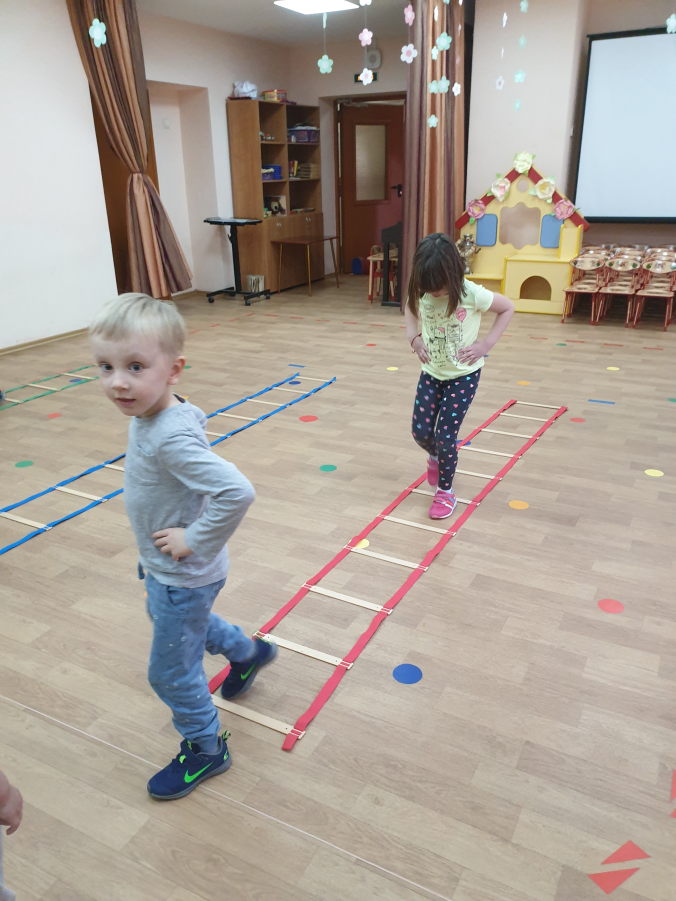 Прыжки 

прыжки с поворотами
прыжки на двух ногах по схеме 
прыжки на одной ноге по схеме
комбинированные прыжки по схеме
(одна/две ноги)
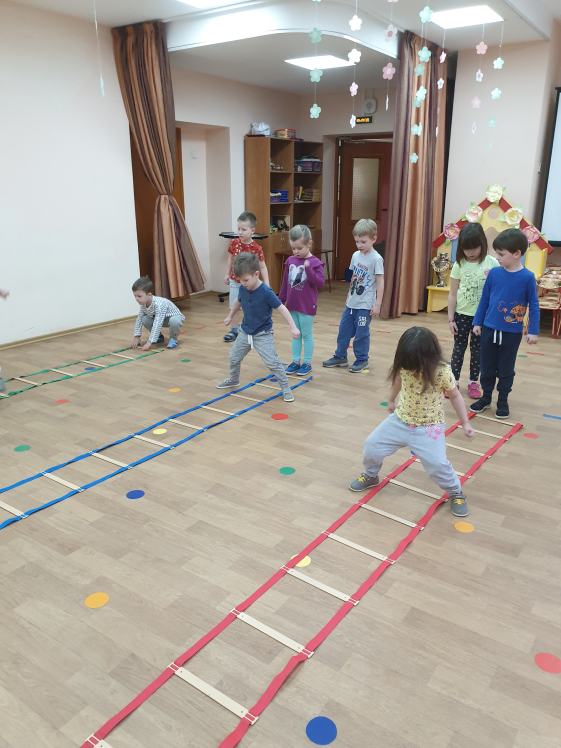 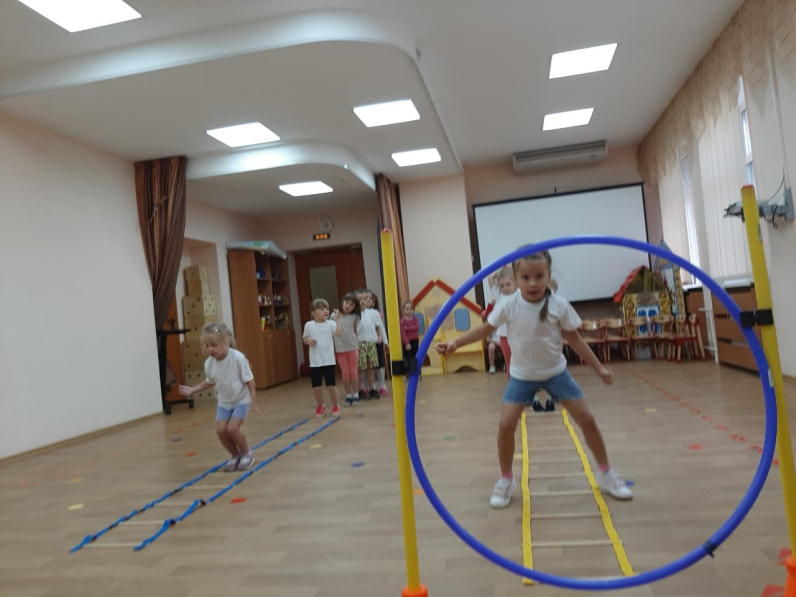 Ускорение(быстрая ходьба или бег)
вбегание и выбегание  (прямое) из стороны в сторону
вбегание и выбегание  (боковое) из стороны в сторону 
бег с ускорением по схеме движения
вбегание и выбегание  (прямое) из стороны в сторону
вбегание и выбегание  (боковое) из стороны в сторону
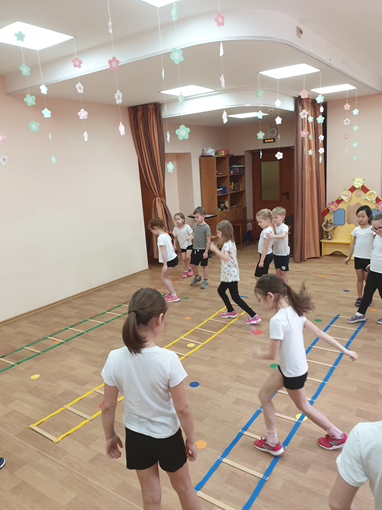 Игры и игровые упражнения
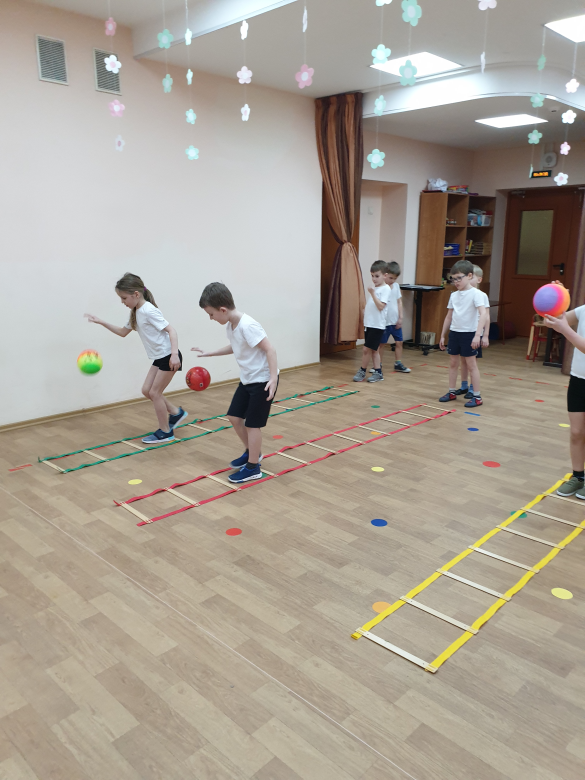 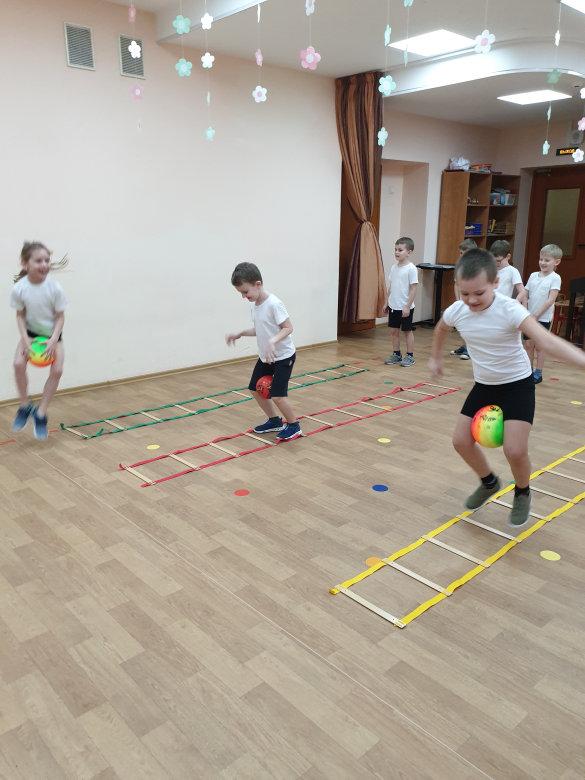 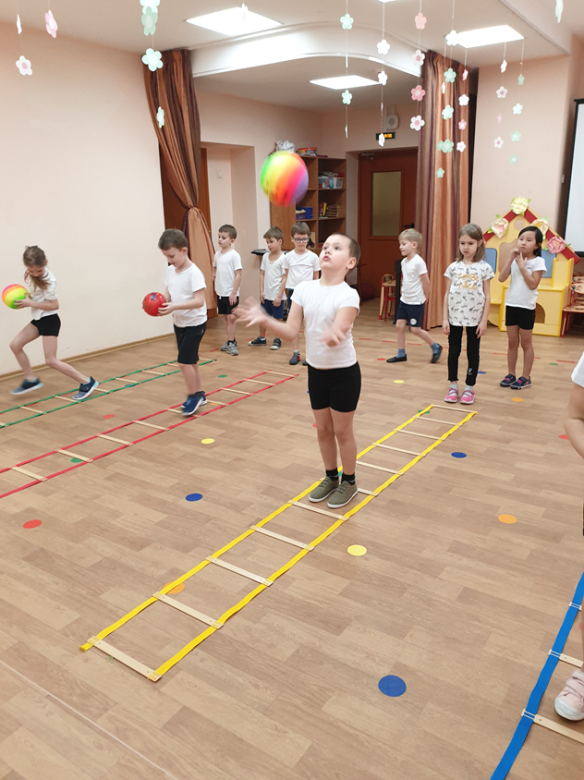 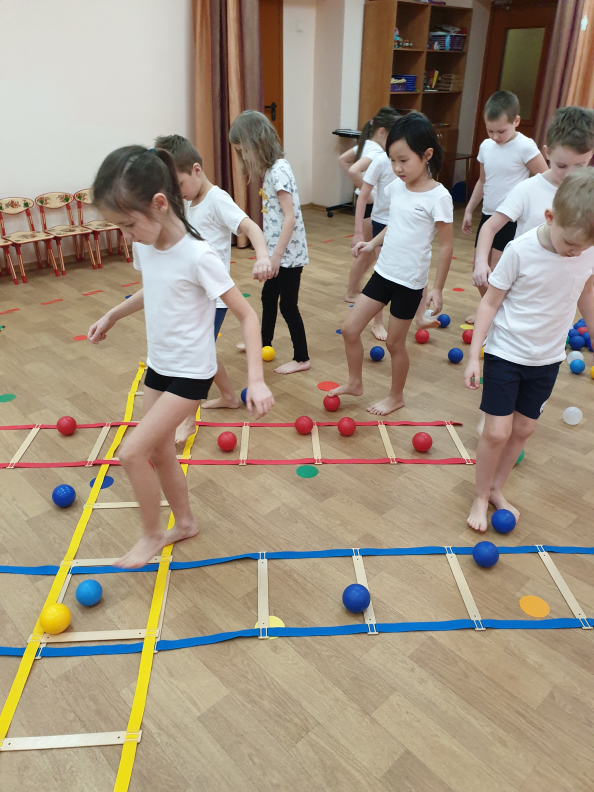 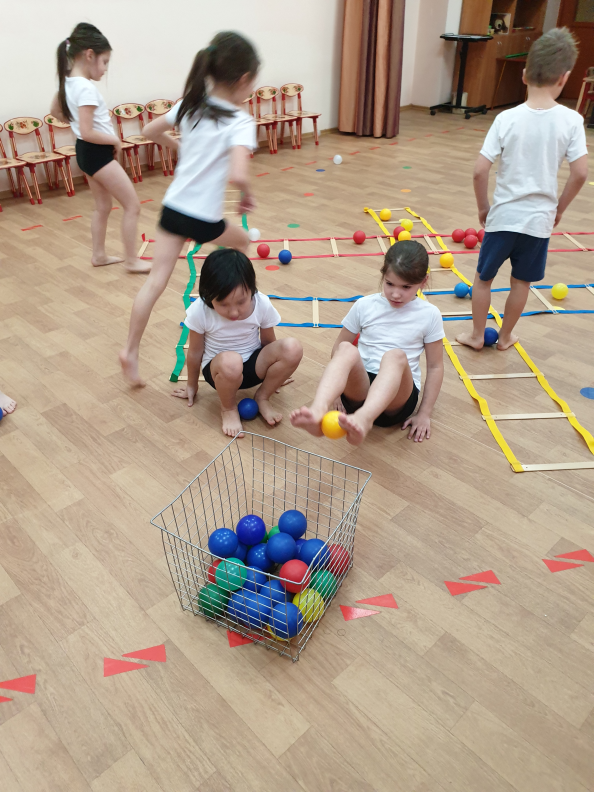 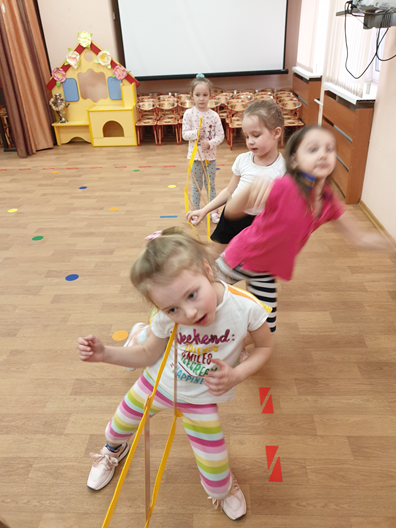 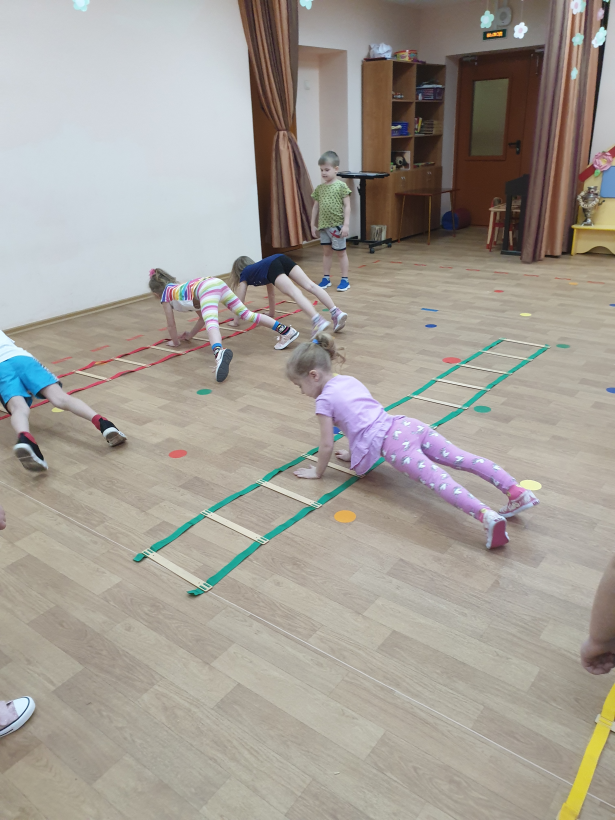 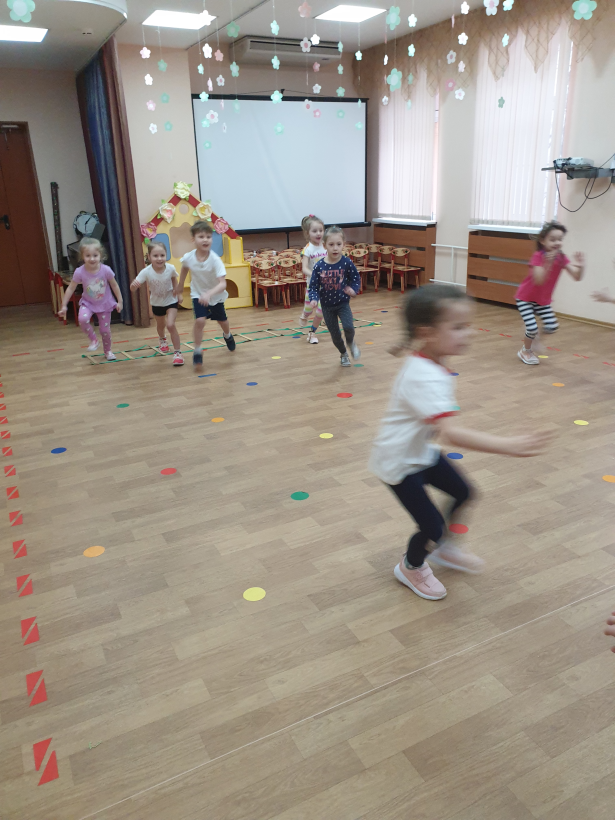 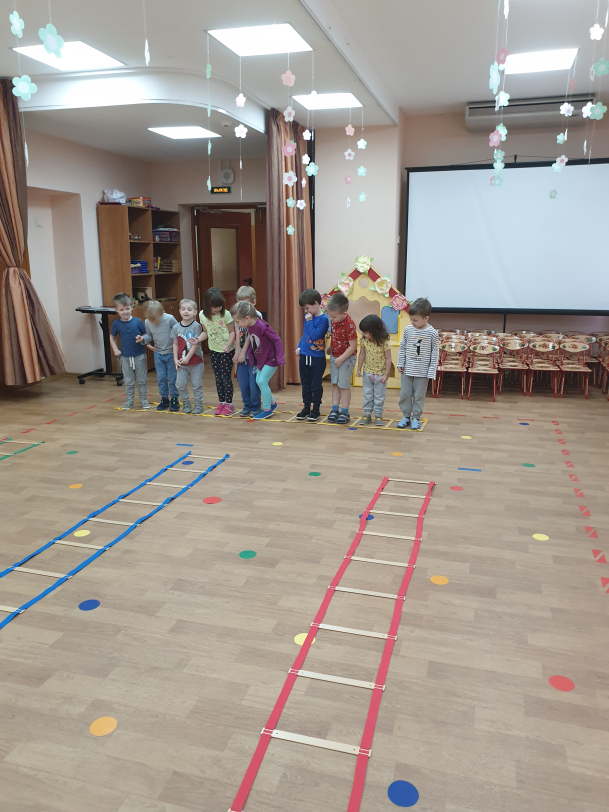 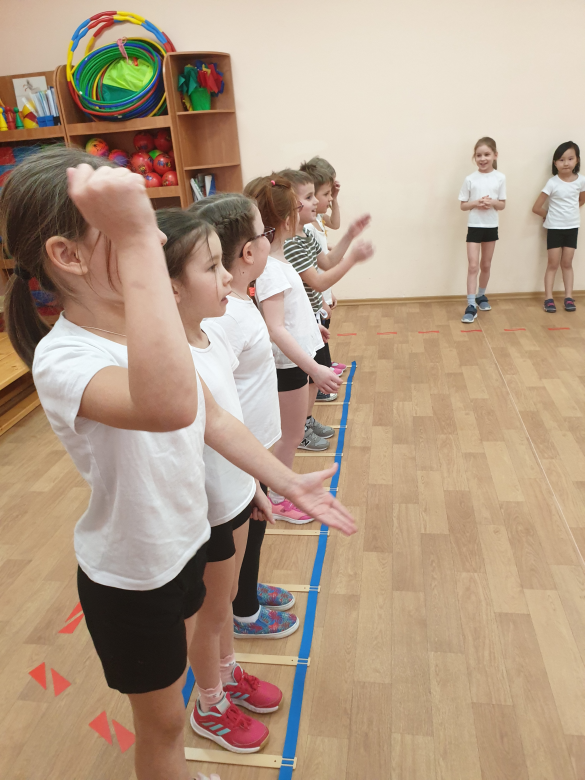 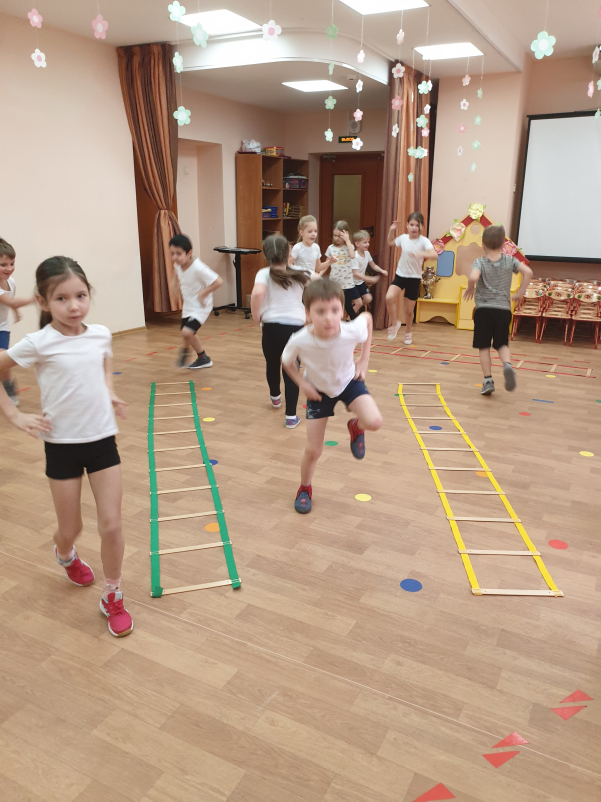 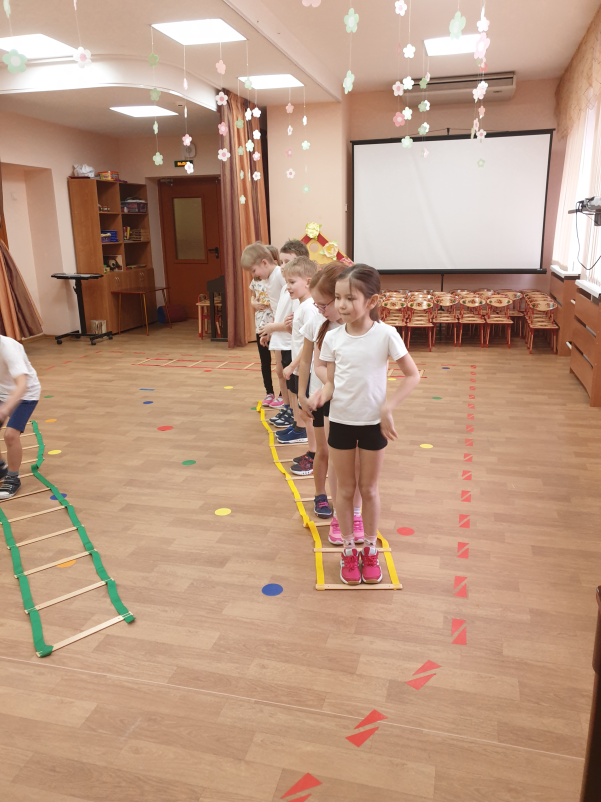 Закрепление навыков на прогулке(различные игры и игровые упражнения)

Классики
Резиночки
Прыжки на скакалке
Прыжки из обруча в обруч
Прыжки в длину и в высоту
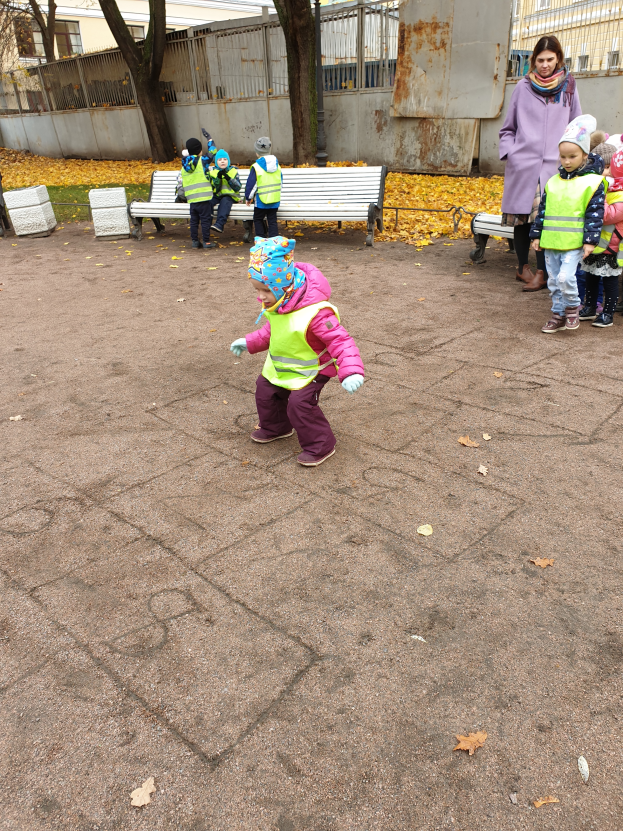 Спасибо за внимание!